«Свобода конкуренции и эффективная защита предпринимательства        ради будущего России»
ФЕДЕРАЛЬНАЯ АНТИМОНОПОЛЬНАЯ СЛУЖБА
«Оценка состояния конкурентной среды на социально значимых и приоритетных рынках субъектов РФ»
Золотухина И.А. 
Санкт-Петербург, 3-4 июля 2017 г.
Задачи
Включение на постоянной основе в ежегодный доклад о состоянии конкуренции в Российской Федерации материалов докладов о состоянии и развитии конкурентной среды на рынках товаров, работ и услуг (поручение И.И. Шувалова от 02.04.2014 № ИШ-П13-2189)
Разработка и внедрение единой формы отчетности в части информации о состоянии конкурентной среды в регионе на отдельных товарных рынках (протокол межведомственной рабочей группы от 09.02.2017 № 2-Д05)
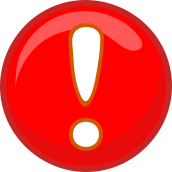 2
Проблемы
Не определено понятие «конкурентная среда» 
Отсутствует единая методика оценки состояния и развития конкурентной среды на конкретных рынках субъекта Российской Федерации
Отсутствует методологическая база для отбора приоритетных рынков
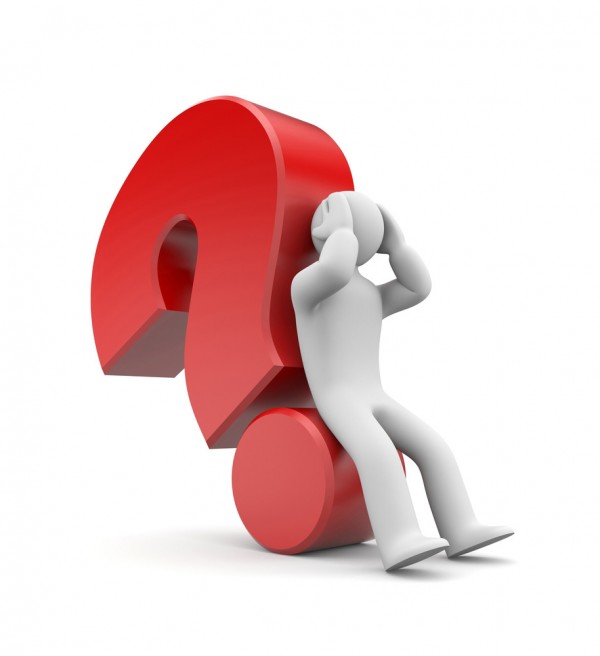 3
Что вкладывают в термин конкурентная среда регионы
Воронежская область 
динамика и структура количества хоз. субъектов;
уровень конкуренции на рынках товаров и услуг;
удовлетворенность потребителей качеством товаров, работ и услуг и состоянием ценовой конкуренции;
оценка наличия и уровня преодолимости адм. барьеров;
характеристика экономических ограничений конкуренции
Новосибирская область 
Благоприятная конкурентная среда – это  наличие равных возможностей, доступ к ресурсам и отсутствие преференций
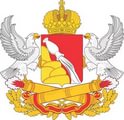 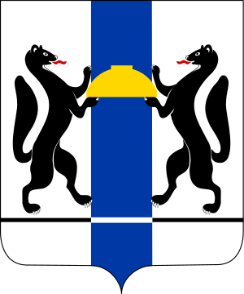 4
Предложения
Разработка методологии оценки состояния конкурентной среды на рынках субъектов РФ:
Обобщение лучших практик субъектов РФ 
Определение термина «конкурентная среда» для целей мониторинга
Определение наиболее значимых параметров состояния и развития конкурентной среды на региональных рынках
Проект порядка оценки состояния конкурентной среды на рынках субъектов РФ
5
Практическое применение
Оценка состояния и развития конкурентной среды на рынках товаров, работ и услуг субъекта Российской Федерации по единой методике
Помощь в осуществлении отбора субъектом Российской Федерации приоритетных и социально значимых рынков
Сравнимость информации о состоянии конкурентной среды на рынках субъектов РФ для использования в Докладе о состоянии конкуренции в Российской Федерации
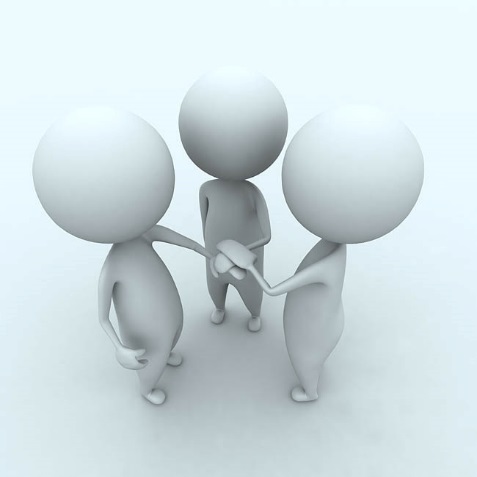 6
WELLCOME
Методсовет ФАС России 
Утверждение порядка
Уполномоченные органы субъектов РФ 
Предложения в проект порядка
Минэкономразвития России,
АСИ, Аналитический центр
Предложения в проект порядка,
рецензирование
ФАС России
Подготовка проекта порядка оценки состояния конкурентной среды на рынках субъектов РФ
7
СПАСИБО ЗА ВНИМАНИЕ!
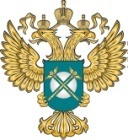 www.fas.gov.ru
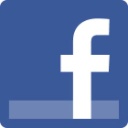 FAS-book
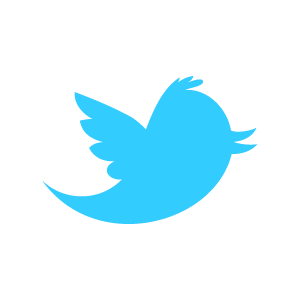 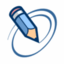 rus_fas
fasovka
zolotuhina@fas.gov.ru
contr@fas.gov.ru
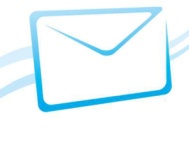